«Правила написания письменного высказывания с элементами рассуждения по предложенной проблеме (эссе)»
Презентация подготовлена
 Токаревой Е.С.,
 учителем английского языка 
МОБУ гимназии №1 им. Филатовой Р.А..
ЕГЭ
Раздел «Письмо»
Письмо личного характера 	(6 баллов) 	

Письменное высказывание с элементами рассуждения по предложенной проблеме (14 баллов)
Уметь:
строить развернутое высказывание в контексте коммуникативной задачи и в заданном объеме; 
 выражать собственное мнение/суждение; 
аргументировать свою точку зрения; 
приводить примеры в поддержку высказанных суждений; 
описывать события/факты/явления 
делать выводы; 
последовательно и логически правильно строить высказывание; 
 использовать соответствующие средства логической связи; 
лексически, грамматически, орфографически и пунктуационно правильно оформить текст; 
стилистически правильно оформить текст (в соответствии с поставленной задачей – нейтрально)
Знать:
Структуру и содержание письменного высказывания с элементами рассуждения 
«Мое мнение»
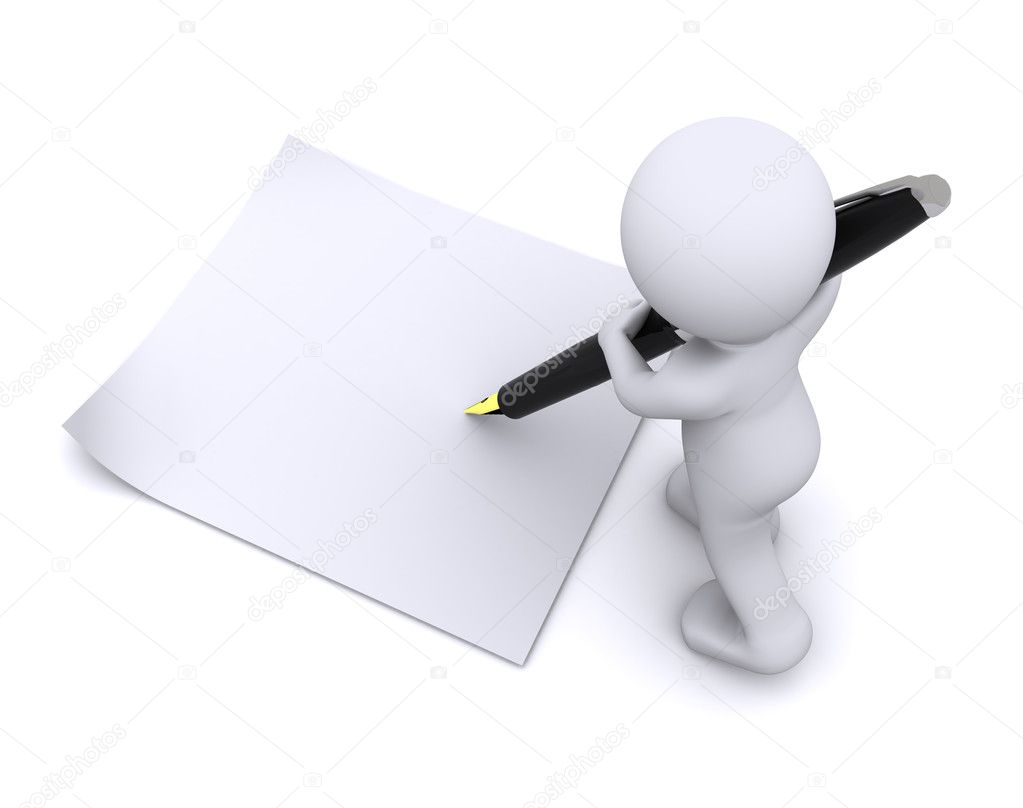 ФЕДЕРАЛЬНАЯ СЛУЖБА ПО НАДЗОРУ В СФЕРЕ ОБРАЗОВАНИЯ И НАУКИ 

ФЕДЕРАЛЬНОЕ ГОСУДАРСТВЕННОЕ БЮДЖЕТНОЕ НАУЧНОЕ УЧРЕЖДЕНИЕ 
«ФЕДЕРАЛЬНЫЙ ИНСТИТУТ ПЕДАГОГИЧЕСКИХ ИЗМЕРЕНИЙ» 


Методические материалы для председателей и членов предметных комиссий субъектов Российской Федерации 
по проверке выполнения заданий с развернутым ответом экзаменационных работ ЕГЭ 2020 года
Объём высказывания соответствует поставленной задаче: 200-250 слов(10%  180–275 слов)
1. Решение коммуникативной задачи (3 балла)
2. Организация  (3 балла)
3.  Лексика (3 балла)
4. Грамматика (3 балла)
5.  Орфография и пунктуация (2 балла)

Высказывание носит продуктивный характер!
Структура
5 абзацев:
1) введение
2) выражение вашего мнения плюс его аргументация (2-3 аргумента)
3) выражение противоположной точки зрения на проблему, поднимаемую в эссе
4) выражение вашего мнения (контраргумент) на противоположную точку зрения
5) заключение
РКЗ
6 аспектов: введение, высказывание своего мнения с приведением аргументации, высказывание чужого мнения с аргументацией, объяснение, почему не согласен с чужим мнением, заключение и стиль. Выделены 4 типа стилистических ошибок: 
1) риторические вопросы 
2) разговорные выражения и конструкции типа Let's … (Let us и Let me - нейтральный стиль); 
3) сниженная лексика типа folks (people) … 
4) 3 варианта стяженных форм:  
- типа I’m, he’s … 
- отрицательные формы типа don’t, aren’t … 
- формы модальных глаголов типа can’t, mustn’t… (Исключение: needn’t)
Оценивание аспекта
Если допущено 1 нарушение нейтрального стиля любого типа, ставится + (плюс) по данному аспекту, 

если больше, но не во всех типах, то ставится 
+- (плюс - минус), 

если есть нарушения во всех 4 типах, то считаем данный аспект 6 по РКЗ не состоявшимся и ставим – (минус) в дополнительной схеме оценивания.
Оценивание
Максимальный балл 3 за РКЗ  ставится в случае, если содержание отражает полно и точно все аспекты, указанные в задании; стилевое оформление речи выбрано правильно (допускается 1 нарушение нейтрального стиля).
 2 балла за РКЗ ставится в случае, когда 1-2 аспекта содержания, указанные в задании, раскрыты не полностью или неточно; стилевое оформление речи в основном правильно (допускается 2-3 нарушения нейтрального стиля). 
1 балл за РКЗ выставляется, если в содержании не раскрыты 1-2 аспекта, ИЛИ 3-4 аспекта содержания раскрыты неполно или неточно; ИЛИ 1 аспект не раскрыт и 1-2 аспекта содержания раскрыты неполно или неточно; имеются ошибки в стилевом оформлении речи (допускается 4 нарушения нейтрального стиля). 
0 (ноль) баллов ставится во всех случаях, не указанных в оценивании на 1, 2 и 3 балла, ИЛИ ответ не соответствует требуемому объёму, ИЛИ более 30% ответа имеет непродуктивный характер (т.е. текстуально совпадает с опубликованным источником).
Организация текста
максимальный балл 3 выставляется, если высказывание логично; средства логической связи использованы правильно; структура текста соответствует предложенному плану; текст правильно разделён на абзацы.

2 балла ставится, если высказывание в основном логично (имеются 1-2 логические ошибки), И/ ИЛИ имеются 1-2 недостатка при использовании средств логической связи, И/ ИЛИ имеются 1-2 отклонения от плана в структуре высказывания, И/ ИЛИ имеются 1-2 недостатка при делении текста на абзацы. 

1 балл выставляется, если в высказывании имеются 3-4 логические ошибки, И/ ИЛИ имеются 3-4 ошибки в использовании средств логической связи, И/ ИЛИ имеются 3-4 отклонения от предложенного плана; имеются 3-4 недостатка в делении текста на абзацы. 26 

0 (ноль) баллов ставится, если в высказывании имеются 5 и более логических ошибок, И/ ИЛИ имеются 5 и более ошибок в использовании средств логической связи, И/ ИЛИ предложенный план ответа полностью не соблюдается, И/ ИЛИ деление текста на абзацы отсутствует.
Лексика
Максимальный балл 3 ставится, если используемый словарный запас соответствует уровню сложности задания; практически нет нарушений в использовании лексики (допускается 1 лексическая ошибка). 

2 балла ставится, если используемый словарный запас соответствует уровню сложности задания, однако встречаются 2-3 лексические ошибки, ИЛИ словарный запас ограничен, но лексика ис-пользована правильно. 

1 балл выставляется, если используемый словарный запас не вполне соответствует уровню сложности задания, в тексте имеются 4 лексические ошибки. 

0 (ноль) баллов ставится, если используемый словарный запас не соответствует уровню сложности задания, в тексте имеются 5 и более лексических ошибок. 

Важно помнить: задание высокого уровня, высокие требования
Лексические ошибки
• ошибки в неправильном употреблении слова в контексте; 
• ошибки в сочетаемости; 
• пропуск слова, когда это не влияет на грамматическую структуру предложения; 
• ошибки в словообразовании (если не меняется часть речи: regular-unregular вместо irregular); 
• послелоги во фразовых глаголах; 
• ошибки в написании слов, которые меняют их значение (think – thing, lose – loose).
Ограниченность лексического запаса
• повторы одних и тех же слов, отсутствие синонимов; 

• отсутствие антонимов; 

• некорректное употребление слова; 

• нарушение сочетаемости.
Грамматика
максимальный балл 3 - если используемые грамматические средства соответствуют уровню сложности задания, нарушений практически нет (допускаются 1-2 не повторяющиеся грамматические ошибки). 

2 балла ставится, если используемые грамматические средства соответствуют уровню сложности задания, однако в тексте имеются 3-4 грамматические ошибки. 

1 балл  ставится, если используемые грамматические средства не вполне соответствуют уровню сложности задания, в тексте имеются 5-7 грамматических ошибок. 

0 баллов  выставляется, если используемые грамматические средства не соответствуют уровню сложности задания, имеются 8 и более грамматических ошибок.
Грамматические ошибки
• ошибки в употреблении видовременных форм глаголов, неличных форм глаголов, модальных глаголов; форм множественного числа и притяжательного падежа существительных; форм степеней сравнения прилагательных и наречий; артиклей, предлогов, местоимений и т.д. (см. Кодификатор); 

• ошибки в порядке слов в предложении; 

• пропуск слова (подлежащего и сказуемого), влияющий на грамматическую структуру предложения; 

• ошибки в словообразовании, если меняется часть речи, например, от прилагательного active вместо существительного activity образуют наречие actively.
Ограниченность грамматических средств
• повторы одних и тех же конструкций; 

• использование только простых коротких предложений; 

• отсутствие распространенных предложений; 

• некорректное использование грамматических средств.
Орфография и пунктуация
максимальный балл 2, если орфографические ошибки практически отсутствуют. Текст разделён на предложения с правильным пунктуационным оформлением (допускаются 1 орфографическая И/ ИЛИ 1 пунктуационная ошибка). 

1 балл ставится, если в тексте имеются 2-4 орфографические И/ ИЛИ пунктуационные ошибки. 

0 (ноль) баллов ставится, если тексте имеются 5 и более орфографических И/ ИЛИ пунктуационных ошибок. Отсутствие запятой после всех типов вводных слов считается одной повторяющейся ошибкой.
Орфографические ошибки
все ошибки в написании слова, если они не меняют значение слова. 
Если ошибка в написании слова меняет его значение, то такая ошибка переходит в разряд лексических (think – thing, lose – loose). 
Если слово написано правильно, а затем зачеркнуто и дан неправильный вариант либо наоборот, принимается последний, не зачеркнутый вариант. 
Если слово, повторяющееся в работе несколько раз, один раз написано правильно, а второй (третий и т.п.) – неправильно, это считается ошибкой. 
Если слово написано неразборчиво и какая-то буква либо буквы непонятны, то это считается ошибкой.
Пунктуационные ошибки
точка, 
вопросительный и восклицательный знаки в конце предложения, 
отсутствие запятой после всех типов вводных слов, перечислении, 
нарушения при оформлении прямой речи.
Особенности оценивания
– при получении экзаменуемым 0 баллов по критерию «Решение коммуникативной задачи» все задание оценивается 0 баллов; 

Если более 30% ответа имеет непродуктивный характер (т.е. текстуально совпадает с опубликованным источником), то выставляется 0 баллов по критерию «Решение коммуникативной задачи», и, соответственно, всё задание оценивается в 0 баллов. 
Текстуальным совпадением считается дословное совпадение отрезка письменной речи длиной 10 слов и более. Выявленные текстуальные совпадения суммируются, и при превышении ими 30% от общего числа слов в ответе, работа оценивается в 0 баллов. (см. Приложение 6 в конце пособия, оно же Приложение 6 в демоверсии);
Перефразирование  темы
изменение утверждения (предлагаемая тема) с помощью синонимов, антонимов, толкования или изменения грамматической структуры предложения, при этом смысл утверждения не должен меняться. 
Замена одного слова: существительного на местоимение, travel на it, one на a person не является перефразированием. 

Необходима замена хотя бы 2 слов либо замена грамматической конструкции.
“Friendship is the greatest gift of life”.
Будут приняты:
 1.”The question whether friendship is the most valuable present one gets in life is highly debatable”(введены синонимы, заменена грамматическая конструкция). 
2. “Friendship is believed to be the greatest gift in life” (введена грамматическая конструкция «Сложное подлежащее»). 

Перифраз: “Friendship is the greatest present of life” не будет засчитана, так как изменено одно слово. 
Формулировка: “Many people think that friendship is the greatest gift of life” также не будет засчитана, так как здесь налицо дополнение к утверждению, а сама формулировка утверждения не изменена.
Вопрос по РКЗ. Считается ли ошибкой, если перифраз есть только во введении?
Ответ. Нет, не считается. Перифраз темы требуется только во введении.
В каких случаях можно считать, что вступление отражает дискуссионный характер проблемы?
Сделать это можно развернуто, давая 2 точки зрения с помощью ‘while’, или свернуто: “Others disagree with this point of view.”
 Также можно не формулировать 2 точки зрения, но контекст (описание проблемы) должен показать, что вопрос дискуссионный и есть разные точки зрения (без формулировки в этой части высказывания противоположной точки зрения. 
Возможно добавление к первой точке зрения, например, при помощи слов, показывающих дискуссионность проблемы ‘controversial/ disputable’, т.п.)
Подробнее
https://fipi.ru/ege/dlya-predmetnyh-komissiy-subektov-rf#!/tab/173729394-11  
https://youtu.be/e0UJTTE9ygo  - «На все 100» - онлайн-консультация по подготовке к ЕГЭ по иностранным языкам
https://www.youtube.com/watch?v=Wu4mvvkN2OU&feature=youtu.be  - А.В. Мишин Онлайн-урок, 10 и 11 классы. ЕГЭ-2020 по английскому языку: пишем эссе (задание 40) 
https://www.youtube.com/watch?v=dcCshPm_K0U&feature=youtu.be - Задание 40. Анализ работ учащихся: типичные ошибки и пути решения проблем 
https://apkpro.ru/events/event/51  Учительская Академия (обсуждение вопросов подготовки обучающихся к выполнению письменной части экзаменационной работы ЕГЭ по иностранному языку)
http://doc.fipi.ru/metodicheskaya-kopilka/metod-rekomendatsii-dlya-slabykh-shkol/inostranny-yazyk-mr-oo.pdf
Объем высказывания с элементами рассуждения
«введение –50 слов
основная часть (второй абзац) –80 слов

основная часть (третий и четвёртый абзацы) –70 слов

заключение –50 слов»

А.В. Мишин  «Как написать эссе(письменное высказывание с элементами рассуждения)по английскому языку на 14 баллов?»
Системность подготовки
Еженедельное выполнение задания 40
Темы сочинений на триместр (четверть, полугодие) ВПЕРЕД
Выставление оценки по КРИТЕРИЯМ

12-14 баллов –«отлично»
11-10 баллов –«хорошо»
9-8 баллов –«удовлетворительно»
7 и менее -……….

А.В. Мишин  «Как написать эссе(письменное высказывание с элементами рассуждения)по английскому языку на 14 баллов?»

Перечень тем см. https://fipi.ru/ege/otkrytyy-bank-zadaniy-ege#!/tab/173765699-11
Задание 40 является заданием высокого уровня сложности и рассчитано на учащихся, освоивших программу профильного уровняНельзя ориентировать учащихся на использование заученных учебных текстов или их фрагментов при написании задания 40Обратите пристальное внимание на формирование у учащихся навыка интерпретации темы. ВАЖНО: не только КАК говорит учащийся, но и ЧТО говорит
Технологический подход
40 минут в классе
Аргументы готовим дома, иногда в классе
Пишем СТРОГО в классе –40 минут

Важно научить структурировать и правильно использовать вводные фразы и клише
Черновик
1. Переписать тему.
2. Переписать ее другими словами (перефразировать)
3. Заполнить таблицу 3 колонки
4. Подобрать синонимы,  продумать трансформацию
Five-Paragraph Essay Outline
Paragraph 1 (Introduction)
Thesis Statement
Paragraph 2 (my opinion)
Topic Sentence 
Reason1 
Reason2 
Reason3 
Paragraph 3(an opposing opinion)
Topic Sentence
Reason 1 
Reason 2
Paragraph 4(why I don`t agree with the opposing opinion)
Topic Sentence
Reason 1 
Reason 2
Paragraph 5(Conclusion)
Thesis Statement restated in different words
Фразы для высказывания с элементами рассуждения (введение)
Здесь хорошо начать с общего представления темы и использовать следующие фразы.

In today’s world of……
It is important for….
Тhere is no doubt that….
People have always believed that…
Введение
Желательно уже во введении обозначить двойственный характер проблемы (то есть две противоположных точки зрения + и -), используя союзы: though, yet, but, etc.
… can be regarded as step in the right direction
/a good way to… but not without its problems.
… it is a сontroversial question and has always been widely discussed in our society 
There is a discussion/ no agreement on the matter of…
Вводные фразы, выражающие ваше мнение
I think………I believe……. In my opinion……
The way I see it…..
It seems to me (that)………. 
As I see it……..
I doubt whether………
To my mind, … 
From my point of view, …
Фразы, перечисляющие точки зрения и аспекты обсуждаемой проблемы в порядке их значимости
The first thing to be considered is… 
To start with, … 
In the first place……….. 
First of all………
To start / begin with………
Moreover…,  Finally……
Last, but not least…….
Фразы, добавляющие новые аспекты обсуждаемой проблеме
Furthermore / Moreover / What is more….
In addition to this / that…..
Besides / Also……. Apart from this / that……..
Not to mention the fact that……….
Фразы, подчеркивающие контраст, связывающие различающиеся идеи
It is argued that….. People argue that……
There are people who oppose……..
Contrary to what most people believe………
Opponents of this way say………

In spite of / Despite……….
Even though / Although…….
Nevertheless,…….. Otherwise,……..Yet, …….
Заключительные фразы
In conclusion / On the whole ,
To sum up, 
All in all,
All things considered, 
Taking everything into account…
Фразы для высказывания с ЭР (заключение)
All in all, ……. May arouse mixed feelings but still thousands of people……
I strongly believe that…
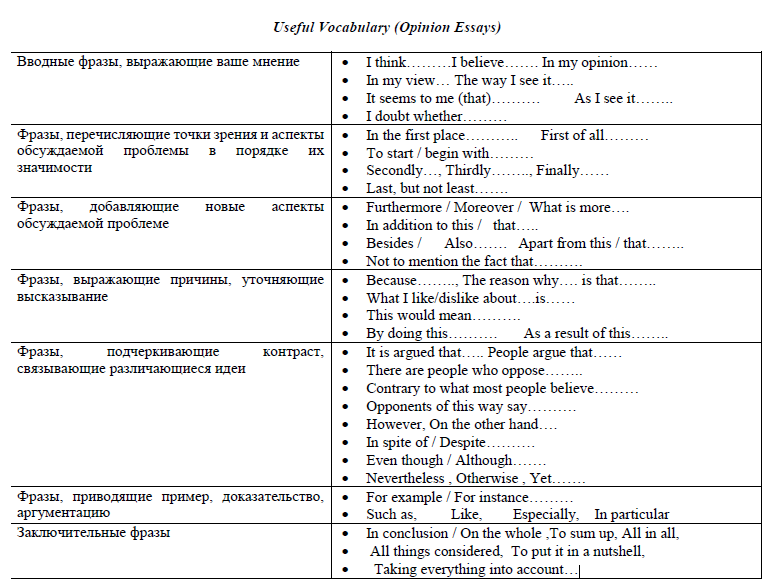 Алгоритм работы
со слабоуспевающими участниками

Выявление дефицитов и создание персонифицированной образовательной траектории (программы) для их ликвидации у слабоуспевающих участников. 
 Создание условий для успешного продвижения учащихся по данной траектории в урочной и внеурочной деятельности и постоянное отслеживание результатов. 
Отбор и/или создание учебных материалов для персонифицированных маршрутов для систематического повторения языкового материала начальной и основной школы с последующим мониторингом промежуточных и итоговых результатов достижений. 
Отбор и внедрение современных приемов и технологий организации освоения учебного материала, достижения планируемых результатов обучения. 
Пошаговый разбор демоверсии ЕГЭ с особым акцентом на задания базового уровня. Разбор инструкций к заданиям, стратегий выполнения, выявление ключевых опор (слов, словосочетаний, плана и т.д.), пошаговое написание работы. 
Пошаговый разбор выполненных работ учащимися (рефлексия) с коррекцией ошибок самими учащимися. 
Использование результатов оценивания работы для развития коммуникативной компетенции обучающегося. Повторение материала, связанного с допущенными ошибками. 
Самостоятельное выполнение учащимся работы из тематического банка заданий ФИПИ с последующим разбором и самооцениванием или взаимооцениванием
Научить:
1.прочитать задание и определить основную проблему
2.определиться со своей точкой зрения
3.написать аргументы (2-3) и их обоснование на черновике (можно в таблице, указывая только аргументы 2-4 абзацев и выбрать более понятную для раскрытия тему)
4.отразить различные аспекты проблемы (социальные, экономические, моральные)
5.раскрыть один из аспектов более детально
6.писать с черновиком, но держа в уме шаблон 
7. «правильно» выбирать тему, основываясь на количество аргументов, чтобы обосновать свою точку зрения 
8. не бояться мыслить
9.  самостоятельно выполнять задания (избегать «топиковость»)
PRACTICE MAKES PERFECT!
Спасибо за внимание, коллеги!
Удачной 
сдачи ЕГЭ выпускникам!
Для подготовки презентации были использованы:
https://fipi.ru/ege/dlya-predmetnyh-komissiy-subektov-rf#!/tab/173729394-11    - 
 Методические материалы для председателей и членов предметных комиссий субъектов Российской Федерации по проверке выполнения заданий с развернутым ответом экзаменационных работ ЕГЭ 2020 года 
https://youtu.be/e0UJTTE9ygo  - «На все 100» - онлайн-консультация по подготовке к ЕГЭ по иностранным языкам
https://www.youtube.com/watch?v=dcCshPm_K0U&feature=youtu.be - Задание 40. Анализ работ учащихся: типичные ошибки и пути решения проблем 
https://apkpro.ru/events/event/51  Учительская Академия (обсуждение вопросов подготовки обучающихся к выполнению письменной части экзаменационной работы ЕГЭ по иностранному языку)
http://doc.fipi.ru/metodicheskaya-kopilka/metod-rekomendatsii-dlya-slabykh-shkol/inostranny-yazyk-mr-oo.pdf  -  Методические рекомендации для учителей по преподаванию учебных предметов в образовательных организациях с высокой долей обучающихся с рисками учебной неуспешности 
https://www.youtube.com/watch?v=Wu4mvvkN2OU&feature=youtu.be  - А.В. Мишин Онлайн-урок, 10 и 11 классы. ЕГЭ-2020 по английскому языку: пишем эссе (задание 40)